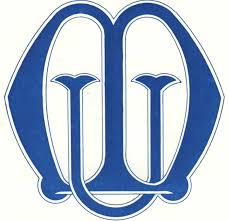 Mothers’ union
Fund raising and
communication
FOCUS
All-Ireland Publication
I’m continuing as the editor of this publication
There will be two issues annually ~ SPRING AND AUTUMN
We have received funding for focus for the next three years
All-Ireland unit co-ordinators to write an article for each edition
Mothers’ union leaflets
Units are in the process of producing more leaflets ~ will be liaising with MSH in regard to this
The fund raising and communication unit is Hoping to produce a small leaflet that outlineS the aims, objects and the work of mothers’ uniON
New members pack
It was suggested that new members could be presented with a welcome pack ~ the pack could include some MU leaflets, a copy of the annual report (both of these are free MSH resources), a muloa bookmark, Mu pen or a mu worldwide logo badge
Knitting projects
The knitting projects are very popular and greatly appreciated 
Ensure all products meet proper safety standards
Check for stray pins and needles in finished item AND REMEMBER TO ATTACH A TAG “MADE WITH LOVE BY MU”
Dogs on left do not require any stuffing
Decorated jam jars
AT OUR UNIT MEETING LYNNE COLEMAN (THE NEW UNIT CO-ORDINATOR) GAVE US ALL SMALL JAM JARS TO DECORATE
THEY CAN THEN BE FILLED WITH COINS ~ SUGGESTED 10C PIECES. ONCE FILLED THEY MAY BE GIVEN TO YOUR BRANCH FOR EITHER THEIR OWN FUNDS OR A MU CHARITY
COULD HAVE A LARGER JAR AND FILL WITH SPARE COINS TO HELP PAY YOU ANNUAL SUBSCRIPTION TO MOTHERS’ UNION
ENTERPRISE UNIT
THE ENTERPRISE UNIT HAS PRODUCED THREE LOVELY LITTLE PRAYER BOOKS:
FAITH IN ACTION
VISION AND MISSION
UNITED IN FELLOWSHIP
THEY ARE CURRENTLY OUT OF PRINT BUT IT IS HOPED TO HAVE MORE AVAILABLE IN THE NEAR FUTURE
MARY SUMNER ROSE BADGE
LYNNE SHOWED US A NEW BADGE WHICH HAS BEEN PRODUCED. IT FEATURES THE MARY SUMNER ROSE.
SHE SUGGESTED THAT IT MIGHT BE A SUITABLE GIFT FOR A GUEST SPEAKER (SOME FELT THOUGH THAT IT DOES NOT REALLY IDENTIFY MOTHERS’ UNION AS OUR LOGO DOES NOT APPEAR ON IT)
MUMS IN MAY
EVENTS FOR MUMS IN MAY WERE A GREAT SUCCESS 
€ 10937.11 RAISED IN REPUBLIC BY 31/12/2018
€ 630.38 RAISED IN FIRE SIDE QUIZ/TEA COSY COMPETITIONS
€ 1143 + € 37 WAS RAISED IN CASHEL, FERNS AND OSSORY